Getting Started with OER
Maria Sclafani & Victoria Koger
University Libraries
August 9, 2021
Academic Resources Conference
Victoria Koger
Coordinator of Collection Acquisitions and Assistant Professor

WSU Representative on KBOR OER Steering Committee

Open and Alternative Textbook (OAT) Faculty Fellow 2021-2022

Email: victoria.koger@wichita.edu
Maria Sclafani
Coordinator of Library Instructional Services and Assistant Professor
Liaison to College of Applied Studies
OAT Committee member
Open and Alternative Textbook (OAT) Faculty Fellow 2021-2022

Email: maria.sclafani@wichita.edu
Session Outline
Define OER
5Rs of Open Education
Creative Commons Licenses
3 steps for getting started with OER
Library Guide to OER
Upcoming Events & Deadlines
Q&A
Defining Open Educational Resources
teaching, learning and research resources either in the public domain or with a creative commons license. 

courses, textbooks and other course materials, videos, software, etc.
Audience Polls
How familiar are you with Open Educational Resources (OER)? 

Are you currently using OER in your classes?
5Rs of Open Education
Source: Wiley, Dave. Defining the "Open" in Open Content and Open Educational Resources. Published freely under a Creative Commons Attribution 4.0 license at http://opencontent.org/definition/
[Speaker Notes: Retain - make, own, and control a copy of the resource (e.g., download and keep your own copy)
Revise - edit, adapt, and modify your copy of the resource (e.g., translate into another language)
Remix - combine your original or revised copy of the resource with other existing material to create something new (e.g., make a mashup)
Reuse - use your original, revised, or remixed copy of the resource publicly (e.g., on a website, in a presentation, in a class)
Redistribute - share copies of your original, revised, or remixed copy of the resource with others (e.g., post a copy online or give one to a friend)
Source: Wiley, Dave. Defining the "Open" in Open Content and Open Educational Resources. Published freely under a Creative Commons Attribution 4.0 license at http://opencontent.org/definition/]
Creative Commons Licenses
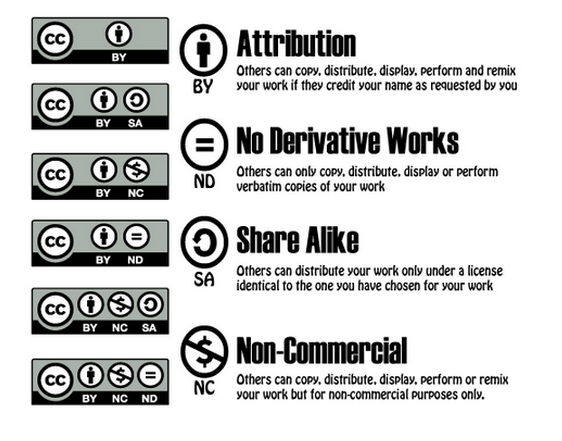 Free license 
Communicates to the public how the work can be used
4 rights combined to create 6 CC licenses
1 additional creative commons license= CC0 indicates work is in the public domain and has no restrictions
"How to License Poster" by Creative Commons is licensed under  CC BY 4.0
[Speaker Notes: “Creative Commons is a free licensing system that allows the author of a work to specify how that work can be used by others. Even though the author retains full copyright, the Creative Commons (CC) license gives others the legal permission to copy and use the work. Creative Commons licenses are not an alternative to copyright. The licenses apply on top of copyright, so you can modify your copyright terms to best suit your needs. Works held under a Creative Commons License are indicated with a cc symbol.  Additionally, CC works can have four other rights attached to the licenses that add or subtract certain permissions.  These rights can be combined into six different Creative Commons Licenses as illustrated above.” 

Text taken from Open Education Resources at CCAC by Community College of Allegheny County Libraries, which is licensed under a Creative Commons Attribution 4.0 International License.]
3 Steps for Getting Started with OER
Find OER
Evaluate OER
Decide what you want to do with OER
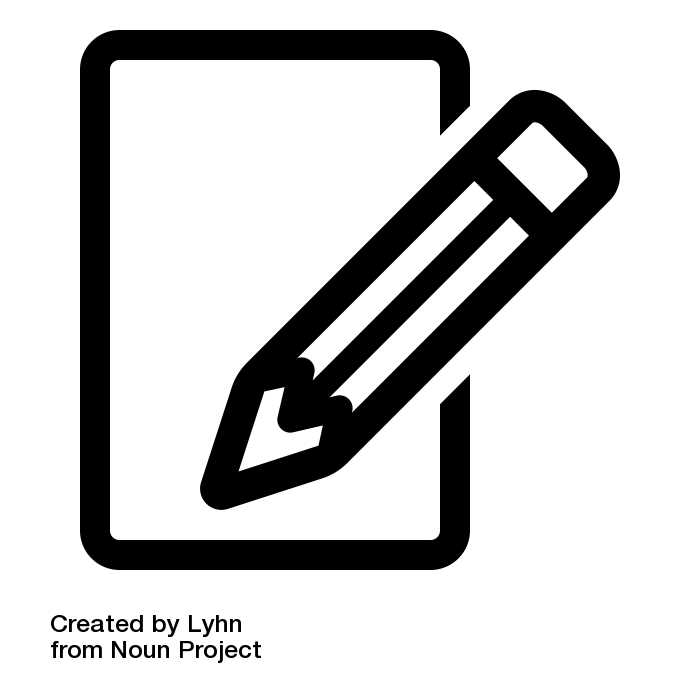 1. Find OER
Identify keywords to use for searching
Select OER repository to search 
Consider:
Peer Reviews 
Ancillaries (lesson plans, homework, etc.)
CC License
[Speaker Notes: Identify keywords for searching= pull from your course description and/or course learning outcomes and/or consultation with a librarian
Select OER repository to search (provide some specific info about each one in next slide)
When searching look for peer-reviews, supplementary materials, license information]
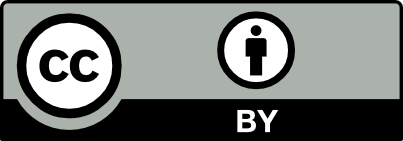 Slide adapted from "Not Just a List of Links: Find and Showcase Open Resources by Subject" by Lauren Ray and Jennifer Snoek-Brown is licensed under CC BY 4.0
[Speaker Notes: General starting points:  OASIS search tool and Mason OER Metafinder are both OER meta-search engines that collate several different OER repositories. Each works a little differently, but I would say OASIS feels more user-friendly. 
Textbooks & courses:  We like Open Textbook Library. Open Textbook Library and OpenStax both have peer reviews, which is super useful; OpenStax if it has the subject I’m looking for. 
There are more subject specific places to search and some of those will be on the library guide but more will be coming especially as we work with faculty in certain areas 
Ancillary resources: one example is OER Commons because it has a lot of different material types]
2. Evaluate OER
There are sample rubrics available online that you can use to evaluate OER

Open Textbook Network Review rubric
BCOER Faculty Guide for Evaluating Open Education Resources
Achieve Organization rubrics for evaluating OER
[Speaker Notes: There are a few rubrics out there to make it easier to evaluate OER, we have some listed here, you can also find those links on our guide
Faculty Guide for Evaluating Open Education Resources (BCOER): https://open.bccampus.ca/files/2014/07/Faculty-Guide-22-Apr-15.pdf
Repositories that do peer review: MERLOT, Open textbook library, Open Stax]
3. Decide what you want to do with OER
Adopt
Understanding the CC license
Accessibility
Can use parts, does not have to be entire work
[Speaker Notes: Understanding cc license
Accessibility
Format options (print on demand?)
Can be parts, does not have to be whole work]
Adapt
What counts as an adaption?
Providing proper attribution
Open Washington Attribution Builder
Getting your own CC license
[Speaker Notes: What counts as an adaptation? When do you need to provide attribution? 
According to CC FAQ Wikipedia page: "Generally, a modification rises to the level of an adaptation under copyright law when the modified work is based on the prior work but manifests sufficient new creativity to be copyrightable, such as a translation of a novel from one language to another, or the creation of a screenplay based on a novel."
Providing proper attribution- we like the attribution builder from Open Washington:  https://www.openwa.org/attrib-builder/

Getting your own CC license- what rights do you want?]
Create
Create your own OER
Publishing platform
CC License
[Speaker Notes: if there isn’t existing OER that would work for your class, you can develop and publish your own
What publishing platform are you going to use? Who do you want to be able to access this OER? (only your students, or the public)
What CC license do you want to use? What permissions do you want?]
https://libraries.wichita.edu/oer
[Speaker Notes: Faculty Guide to Open Educational Resources: https://libraries.wichita.edu/oer]
Upcoming Events & Deadlines
Copyright Considerations for Teaching ARC session- Wednesday, August 11, 1:00-1:50pm
Library Services for Savvy Instructors Thursday August 12, 1:00-1:50
OAT Initiative 
OAT course designation: 9/30 for spring classes
OAT Grant: spring semester
Upcoming Faculty Survey about OER
KBOR OER Virtual Workshops
Free but registration is required
Small stipend if you attend, write a review, and apply
Thursday, September 16, 2021  8:30-10:00am  
Tuesday, September 21, 2021  3:30-5:00pm   
Friday, October 1, 2021  12:00-1:30pm  
Monday, October 25, 2021  3:30-5:00pm 
Friday, November 5, 2021  1:30-3:00pm  
Wednesday, November 10, 2021  12:00-1:30pm
[Speaker Notes: KBOR OER Steering committee has a consortial membership to OEN 
Workshops are based on OEN training
Last about 90 minutes so cover more than we could today and really make the case for why moving to OER is so important now
Review are for a resource in Open Textbook Library
Registration links will be available very soon, might fill up, watch for WSU Today announcement]
Poll Question
What kinds of OER workshops and resources would interest you? Check all that apply
Contact us about OER
Email us
maria.sclafani@wichita.edu
victoria.koger@wichita.edu

Faculty Guide to Open Educational Resources: 
https://libraries.wichita.edu/oer
[Speaker Notes: We would be glad to meet with you and/or your department
Guide is a work in progress]